Agroturystyka
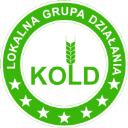 Zakładanie zagród edukacyjnych


Kuślin, 24.03.2025r.
                                  
                           Ireneusz Witkowski
                                         Danuta Grześkowiak-Kniat
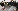 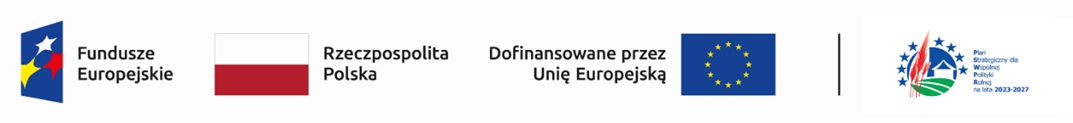 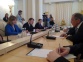 Obszar LGD KOLD
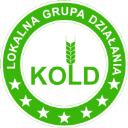 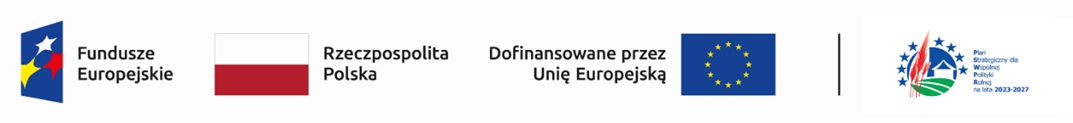 Założenia Lokalnej Strategii Rozwoju LGD KOLD na lata 2023-2027
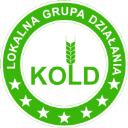 > Wielofunduszowość – EFROW , EFRR, EFS
> projekty inwestycyjne, społeczne, granty w tym partnerskie , własne
> beneficjenci : 
- samorząd terytorialny w tym instytucje kultury, OPS-y, Poradnie Psychologiczno- pedagogiczne, przedszkola, szkoły
-  osoby prawne w tym organizacje pozarządowe
-  przedsiębiorcy w tym agroturyści
> 16 przedsięwzięć tematycznych
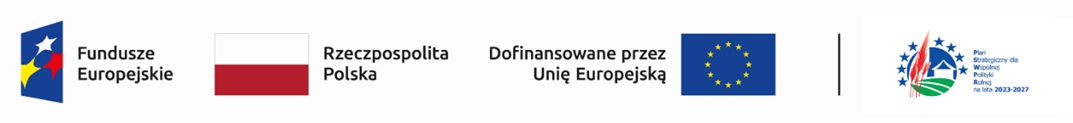 Założenia Lokalnej Strategii Rozwoju LGD KOLD na lata 2023-2027
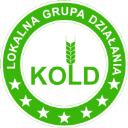 Rewitalizacja wsi i miasteczek
„Odbetonowanie przestrzeni publicznej”
- parki, skwery, miejsca rekreacji, 
budownictwo tradycyjne drewniane, 
wydarzenia - zachowanie tradycji i zwyczajów lokalnych
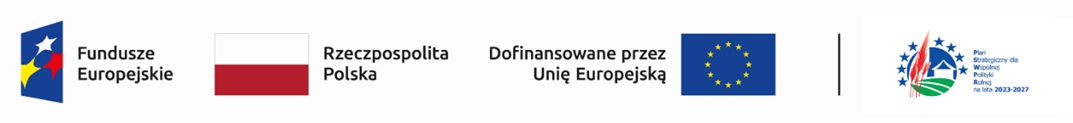 Założenia Lokalnej Strategii Rozwoju LGD KOLD na lata 2023-2027
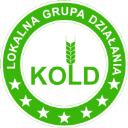 > przystosowanie infrastruktury w tym:
-  dostosowanie obiektów kultury i świetlic wiejskich do usług dla społeczności lokalnej
- renowacja małej infrastruktury zabytków dziedzictwa kulturowego
- wsparcie dla infrastruktury turystycznej, placów zabaw, boisk sportowych, znakowanie szlaków turystycznych
- wsparcie dla lokalnej sieci dróg pieszo- rowerowych
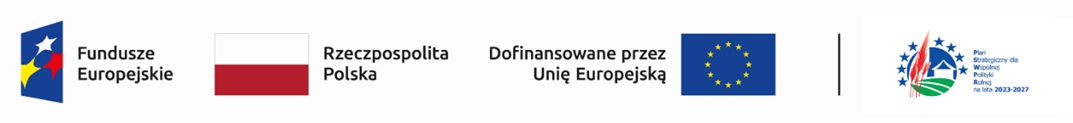 Założenia Lokalnej Strategii Rozwoju LGD KOLD na lata 2023-2027
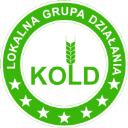 > Przedsiębiorczość w tym : 
- podejmowanie działalności gospodarczej
- rozwój działalności gospodarczej
(przetwórstwo lokalne, turystyka, rekreacja, rehabilitacja, zdrowie, nowe technologie, promocja regionu, punkty informacyjne)
- tworzenie i rozszerzenie agroturystyki 
- tworzenie zagród edukacyjnych w tym przy gospodarstwach rolnych
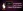 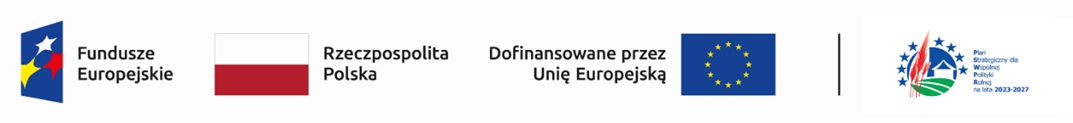 Założenia Lokalnej Strategii Rozwoju LGD KOLD na lata 2023-2027
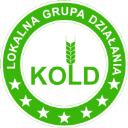 > projekty partnerskie w tym : 
- na terenie LGD
- krajowe
- zagraniczne
> projekty własne realizowane przez  LGD w tym :
 - organizowanie spotkań z tradycji i zwyczajów lokalnych, turystycznych i sportowych oraz promocji zespołów artystycznych i KGW
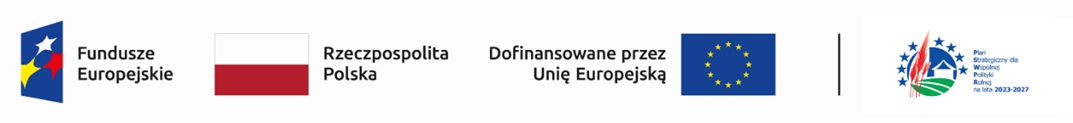 Budżet : 5 022 500 €
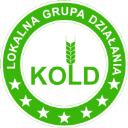 - projekty  z  PS WPR    - realizacja projektów z  Europejskiego Funduszu  Rolnego na Rzecz Rozwoju Obszarów Wiejskich         3 065 500 € 
- Projekty  z EFRR      - realizacja projektów z Europejskiego Funduszu Rozwoju Regionalnego                                                                        
                                                           784 000 € 
- projekty z EFS+      - realizacja projektów z Europejskiego Funduszu Społecznego                                                                                               
                                                         1 176 000 €
W tym : Wdrażanie LSR                  4 100 000 €
                Zarządzanie LSR                922 500 €
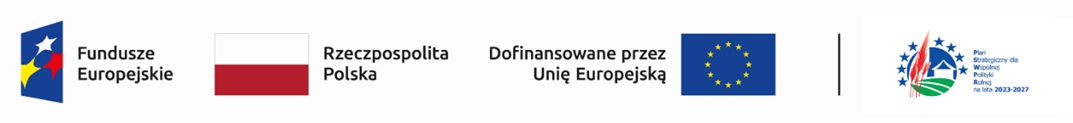 Warunki  aplikowania                    Zakładanie zagród edukacyjnych
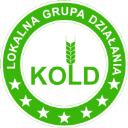 konkursy ogłaszane przez  LGD KOLD ( prasa, media społecznościowe, strony www)
- przed konkursami szkolenie i doradztwo
- osoby fizyczne
 posiadanie numeru EP
- wnioski składane elektronicznie i ocena elektroniczna
- podmioty działające na obszarze LGD KOLD
- agroturystyka - 85% dofinansowania z PS WPR
- zaliczkowanie 50 % kosztów kwalifikowanych
Rozliczenie ryczałtowe
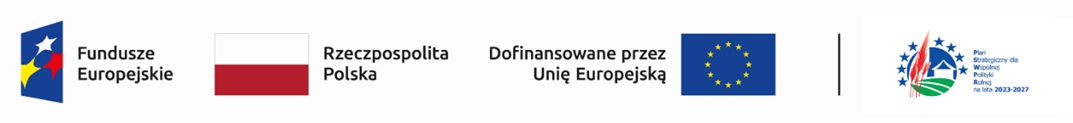 Konkursy PS WPR -działanie EFRROWNabory wniosków
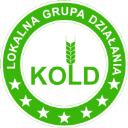 2.2. Rozwój turystyki wiejskiej 
Wsparcie dla tworzenia i rozszerzenia działalności agroturystycznej, tworzenia zagród edukacyjnych w tym przy gospodarstwach rolnych
Termin naboru  przypuszczalny: 23.06-06.07.2025r. 
Termin realizacji : do 30.12. 2026r. 
Kwota naboru:   60 000 euro     ok.  250 000 PLN
Kwota wniosku: zakładanie zagród edukacyjnych                                                                           
                                                                              50 000 - 150 000 PLN
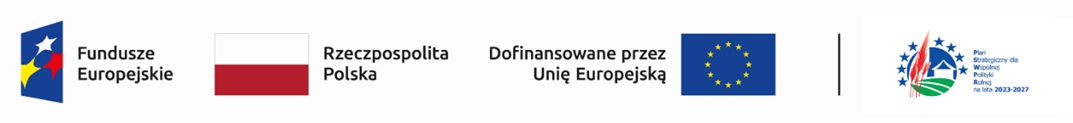 Grantobiorcy
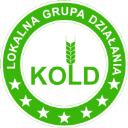 Beneficjenci:
- osoby fizyczne,
Rolnicy, ich małżonkowie i domownicy
dostosowanie małego gospodarstwa rolnego świadczącego usługi edukacyjne
-operacja uzyskała pozytywną rekomendację ODR – wojewódzkiego koordynatora pod kątem spójności ze standardami
Zgłoszenie do CEIDG
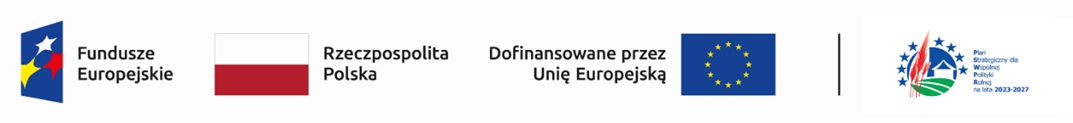 Zagroda edukacyjna to obiekt:
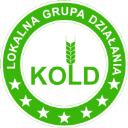 Zrealizowany na obszarach wiejskich
Prowadzony przez mieszkańca wsi  (posiada gospodarstwo rolne i prowadzi działalność rolniczą)
Przyjmuje dzieci i młodzież w ramach programów szkolnych i aktywności pozaszkolnej
Posiada zwierzęta gospodarskie lub uprawy rolnicze
Posiada zadaszone miejsce dla prowadzenia zajęć i udostępnianie toalet oraz spełnia warunki bezpieczeństwa określone prawem.
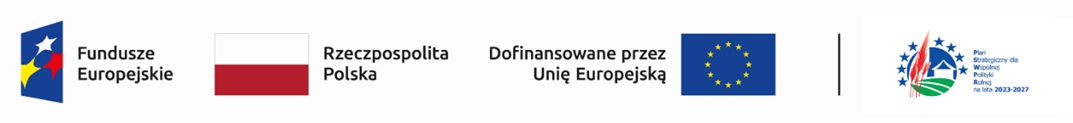 Formy
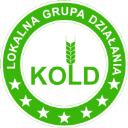 Kwota pomocy w formie płatności ryczałtowej ustalana jest na podstawie projektu budżetu operacji.
posiada miejsce zamieszkania na obszarze wiejskim objętym LSR
działalność zgodna z celami LSR; 
 jest uzasadniona ekonomicznie, co potwierdza przedłożony uproszczony biznesplan, 
Biznesplan jest racjonalny i uzasadniony zakresem operacji
wnioskodawca zakłada przystąpienie do Ogólnopolskiej Sieci Zagród Edukacyjnych prowadzonej przez CDR o/ Kraków nie później niż w dniu złożenia WOP
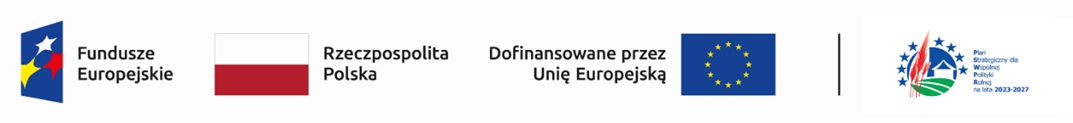 Cele edukacyjne
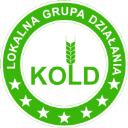 Edukacja w zakresie produkcji roślinnej
Edukacja w zakresie produkcji zwierzęcej
Edukacja w zakresie przetwórstwa płodów rolnych
Edukacja w zakresie świadomości ekologicznej i konsumenckiej
Edukacja w zakresie dziedzictwa kultury materialnej wsi, tradycyjnych zawodów , rękodzieła i twórczości ludowej
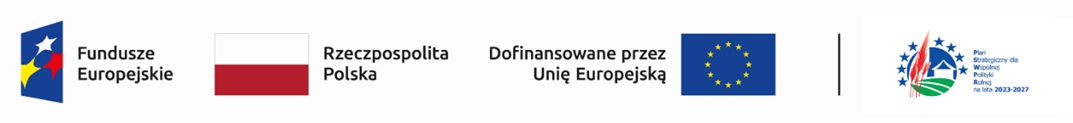 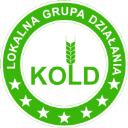 Dziękujemy
Lokalna Grupa Działania KOLD
64-310 Lwówek, Rynek 33/1
Tel 614424160, www.kold.pl, e-mail: biuro@kold.pl
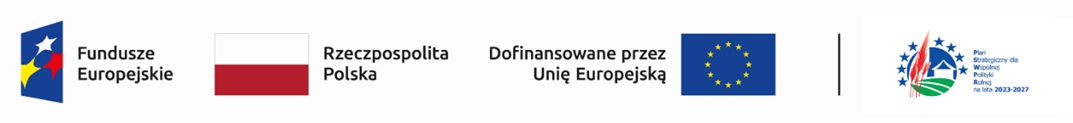